Cievy
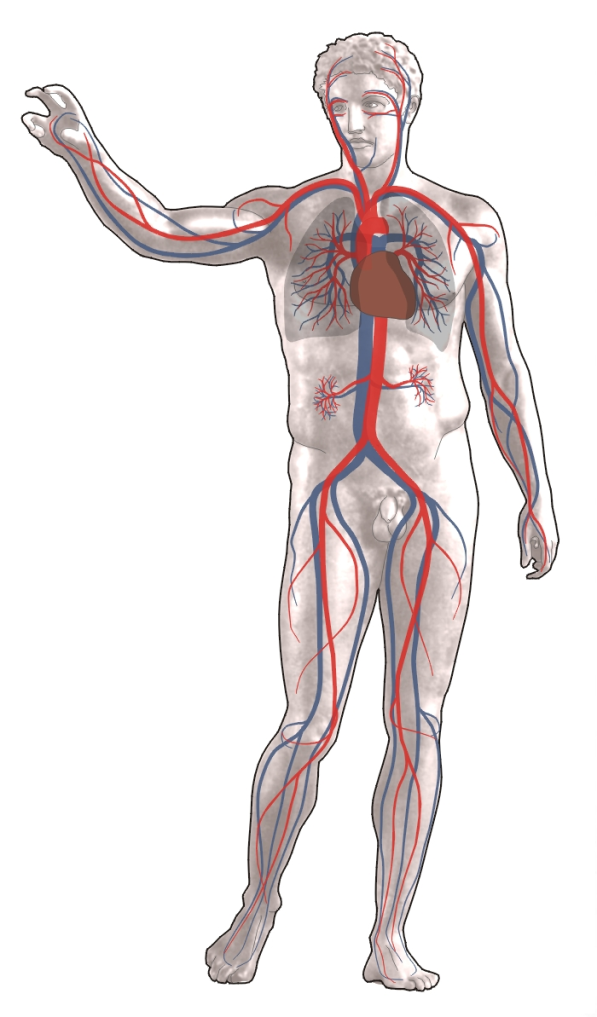 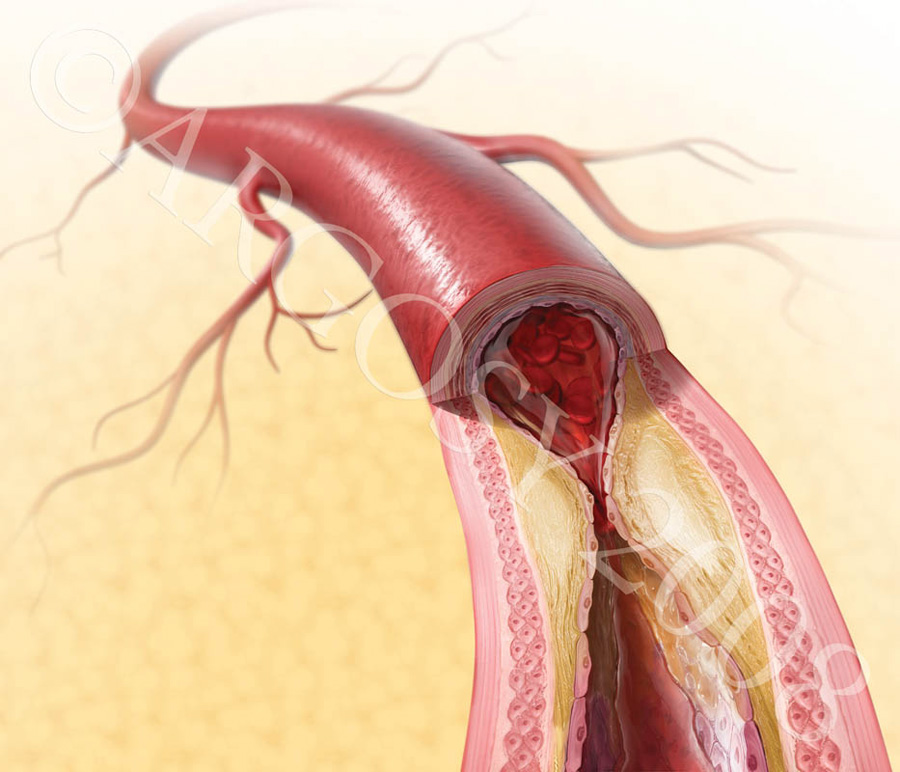 Krvné cievy
Krvné cievy – tepny
 		  	  žily
		  	  vlásočnice 
tvoria rozvetvený systém – krvné riečisko, cez ktoré neustále prúdi krv
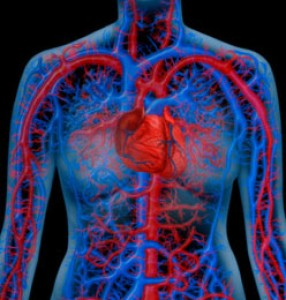 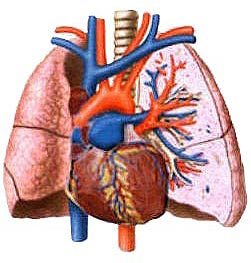 TEPNY
prúdi nimi jasnočervená okysličená krv ZO srdca do orgánov, tkanív a buniek

je v nej najväčší tlak, preto pri jej poranení krv strieka
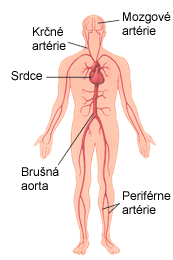 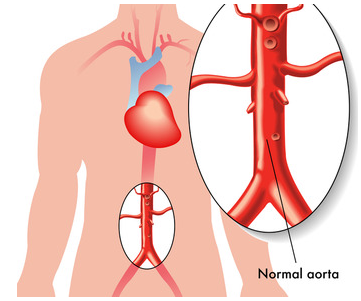 Žily
vedú odkysličenú tmavočervenú krv z orgánov DO srdca

krv v nej tečie pomalšie, pod menším tlakom, pri poranení krv zo žily tečie
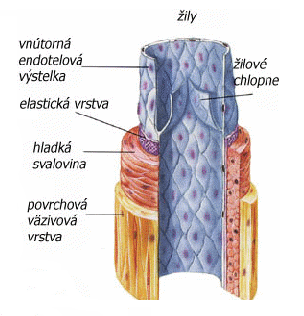 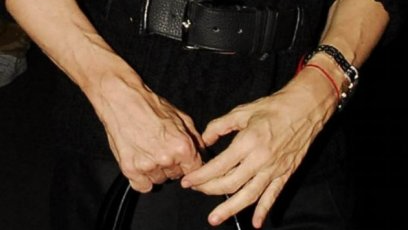 Vlásočnice
sú najmenšie a najpočetnejšie cievy – spájajú tepny a žily

umožňujú neustály prechod látok do  buniek a z buniek
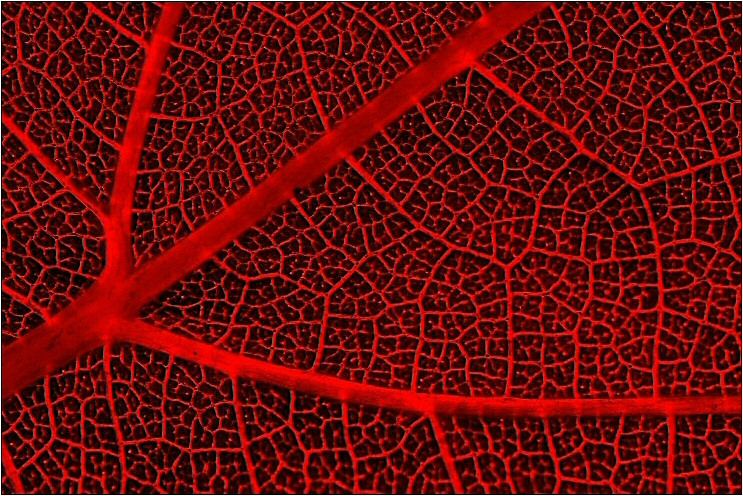 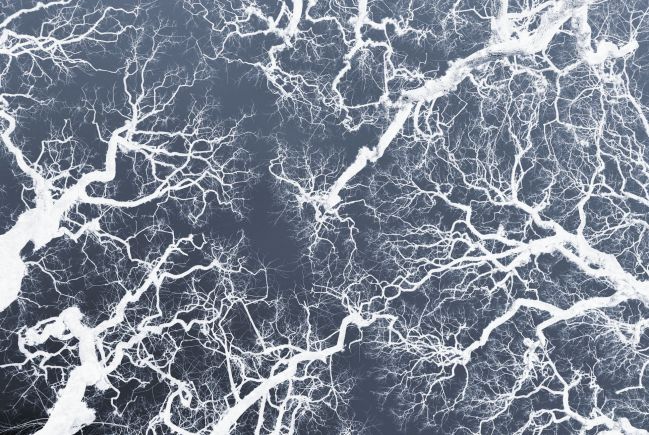 Vencovité tepny
 zabezpečujú výživu srdca

srdce potrebuje na svoju činnosť značné zásobovanie kyslíkom, čo vyžaduje veľký prívod krvi
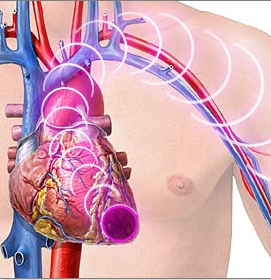 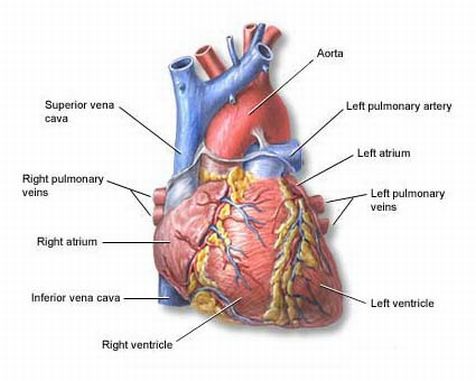 Zaujímavosť 
Keby sme všetky cievy tela natiahli a vystreli, dosiahli by dĺžku asi 150 000 km a štyrikrát by ovinuli zemeguľu.
Z uvedenej dĺžky pripadá na vlásočnice 98%, majú mikroskopické rozmery, sú tenšie ako vlas človeka
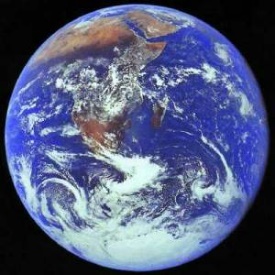 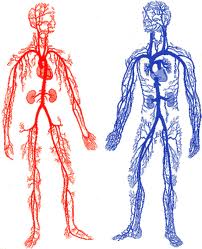 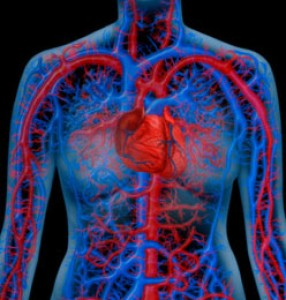 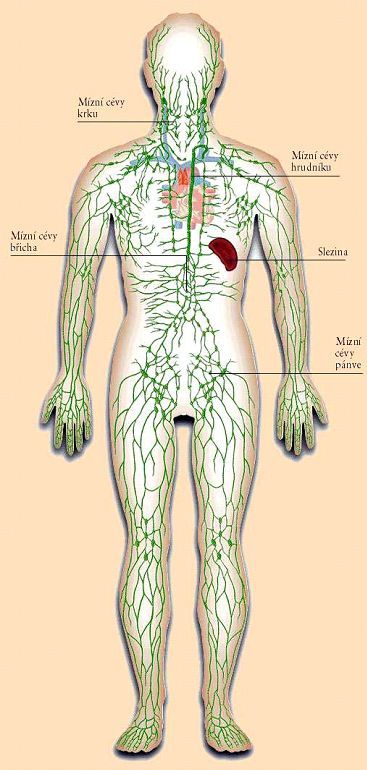 Miazgové cievy
prúdi v nich žltkastá tekutina – miazga
Miazga:
má podobné zloženie ako krvná plazma,
obsahuje aj biele krvinky,
miazga prenáša živiny a odpadové látky z buniek
miazga preteká cez miazgové uzliny
zachytávajú a ničia choroboplodné mikroorganizmy
miazgové uzliny možno nahmatať na krku, pod pazuchami a na slabinách
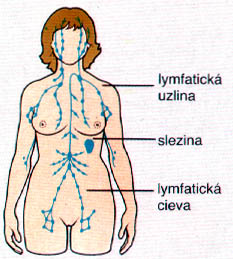 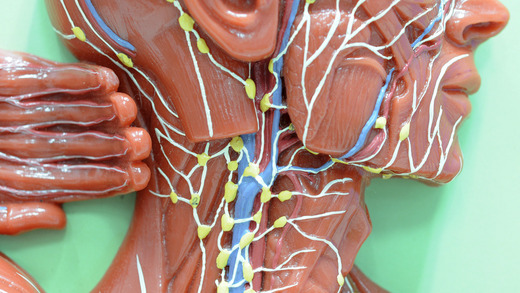 Vedeli ste?
miazgové uzliny môžu niekedy byť v okolí rozšírenia infekcie citlivé a zväčšené
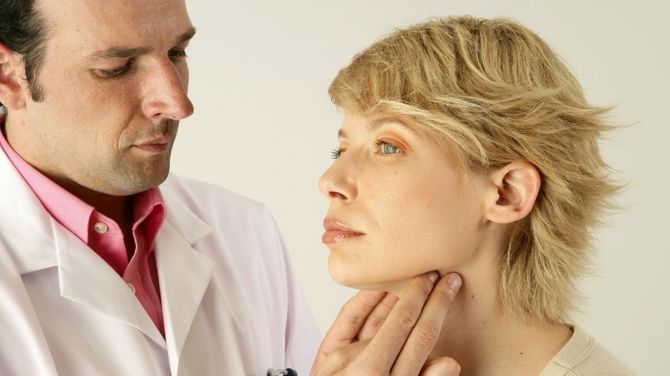 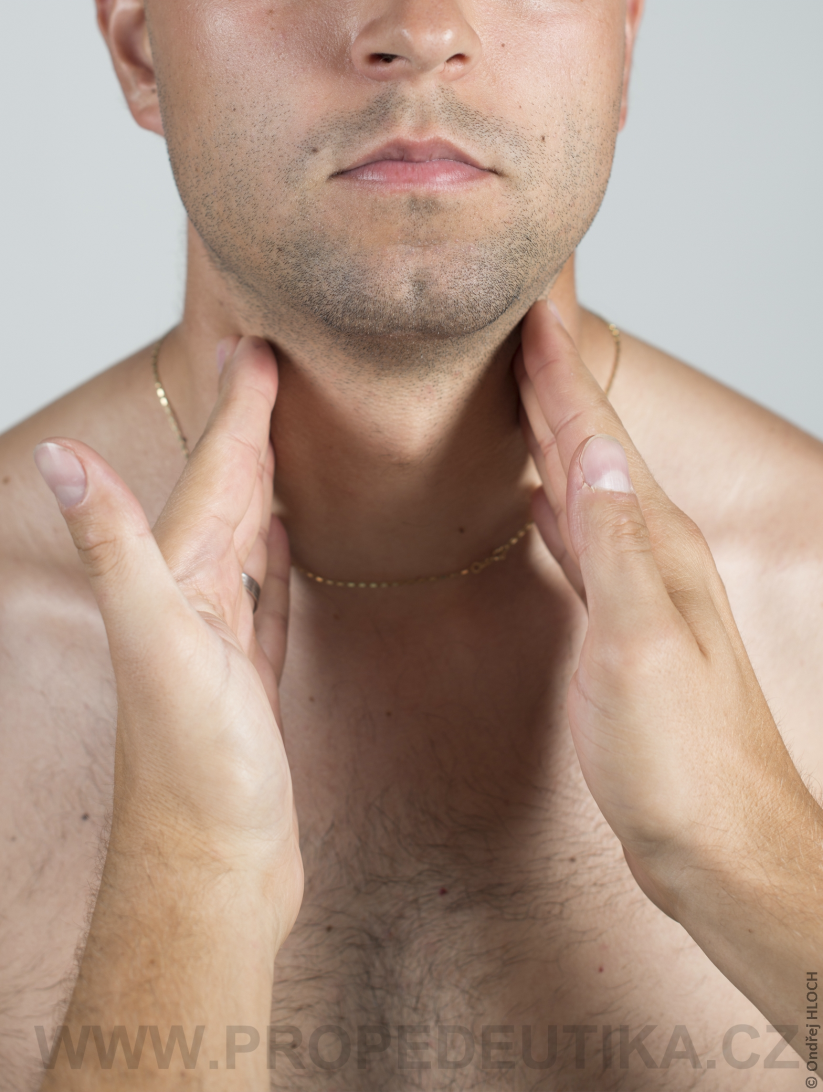 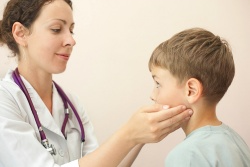 Slezina

Nachádza sa v brušnej dutine vľavo od žalúdka
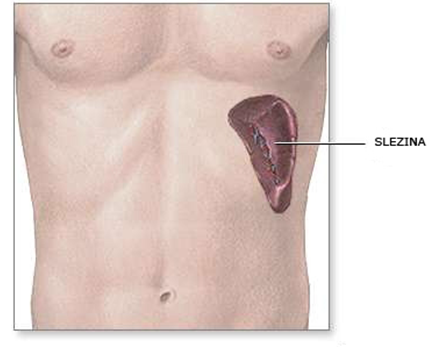 Slezina
miesto tvorby obranných látok a bielych krviniek
miesto rozkladu odumretých červených krviniek, choroboplodných zárodkov
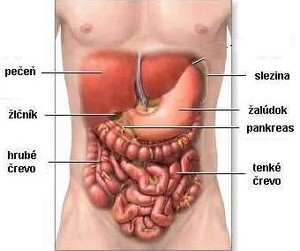 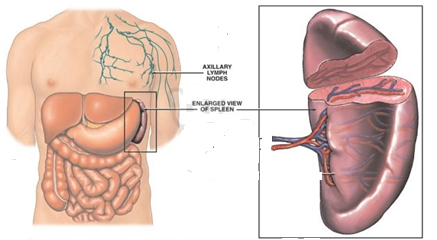 Úlohy – opakovanie a utvrdenie si učiva
Prosím poslať úlohy (najrýchlejšia cesta je messenger – odfoť, pošli). 

Poznámky mi môžete posielať, ale očakávam, že tie si píšete automaticky)
Správne roztrieď
TEPNY                          ŽILY                     VLÁSOČNICE
odkysličená krv
jedna vrstva buniek
jasnočervená krv
malý tlak
tmavočervená krv
tenšie ako vlas
živiny k bunkám
veľký tlak
okysličená krv
V tajničke sa ukrýva názov ochorenia, pri ktorom sa vytvorí  v cieve zrazenina krvi, ktorá ju upchá
1. Cieva vedúca krv zo srdca
2. Orgán zabezpečujúci prúdenie krvi v cievach
3. Najtenšie cievy v tele
4. Tekutina podobná plazme
5. Uzliny môžeme nahmatať na ..............................
6. Krv po tele roznáša kyslík, vitamíny a ..........................
7. Orgán vľavo od žalúdka
8.  Cieva privádzajúca krv do srdca